Alternatives to retaliation
António Pedro Dores 
November 2018
The problem
Alternatives to imprisonment become a prison reform issue

No effective solutions for crime prevention
My problem
TINA and no society: indispensable imprisonment and no empathy 

Return of fascism to my life

Poor ghettoised theory on prisons
My solution
Opposition to imprisonment and fascism (Human Rights)

Opposition to specialized social theory

Building holistic social analyses
Index
Precarity of social theories
Life is natural
Why society would be out of life? And prisons out of society?
Start anew, again, facing the catastrophe
Precarity of social theories
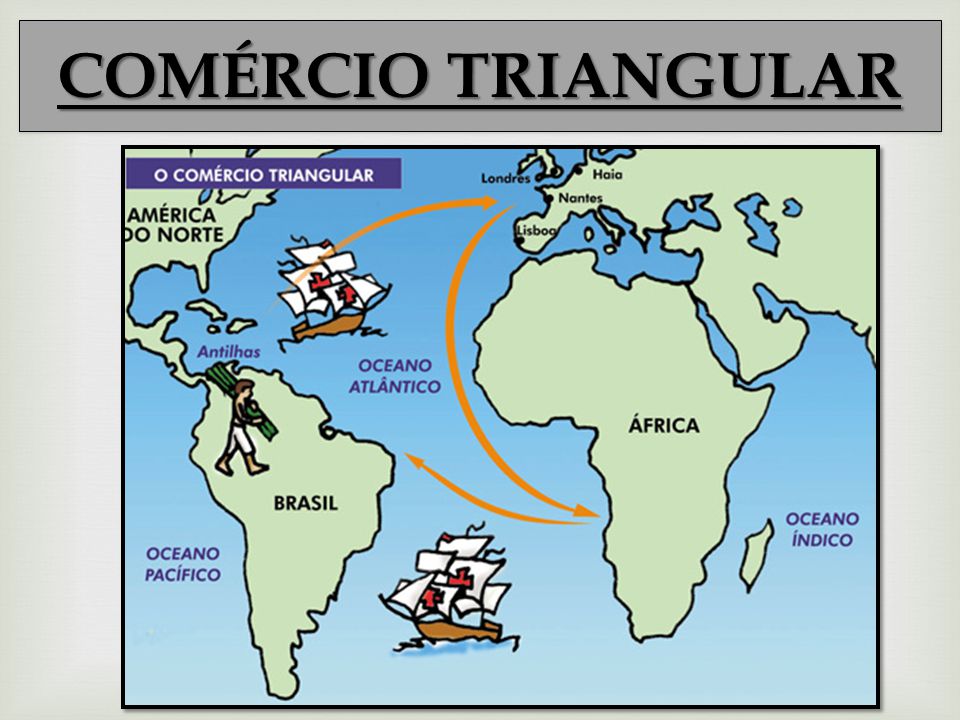 European traffic
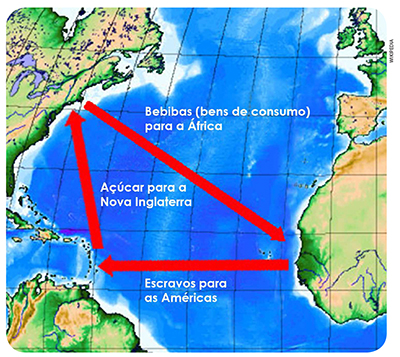 North-american traffic
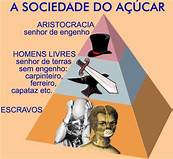 Penitence democracy
Precarity of social theories
We are (not) free and equal, whenever is the state that warrantee us that status – M.Kuhn

“We, humans, are not self sufficient”; one needs each other and nature to survive and reproduce – as indigenous people well know as basic knowledge.
Power social theory
STATE
CITY
workfare
prisonfare
RACE
CLASS
BODY
Care and identity discriminativesocial organization
Conatos
POWER
Expectations
Identity
VIOLENCE
Tanatos
[Speaker Notes: The dark part of society is not represented 
There is two dark sides: a) the lives of the “losers” (toped by prisoners) – represented by the triangle which vertices is down; b) the top conspirations of those who lead economy and states]
Exploring retaliation
Penitentiary symbolic and practical activities
Criminal juridical justifications and punitive discrimination
Punitive political and professional turn 
State and personal secrets safeguarding status quo (corruption, Wikileaks, global surveillance apparatus, CIA prisons)
Political and penal power out of society
Communication
POWER
support
Expectations
Identity
VIOLENCE
tabu
Retaliation
[Speaker Notes: Penitentiary have a ideological result: people see society shorter than it really is. Dark sides are hidden from popular conscious.]
Retaliation produce safety feelings
After II WW, Human Rights declaration was possible do the post-catastrophe ambience 
From 1973 oil crises on, economic confidence solidarity has been substituted by neoliberal precarity and suspicion 
Political (ir)responsibility produced fake news (to go to war) and causes retaliation popular claims (criminals and politicians)
Integration or participation?
Public apathy regarding prison human rights is parallel to political apathy
Failure of public integration policies both at poverty and political levels
Growing of retaliation needs 
Alternatives to imprisonment reinforce penal system (as well critical theory reinforces social theory)
[Speaker Notes: Penitentiary are part of the apparatus used by the states to deal with popular rage against what is wrong in their lives 
Normally penitentiary system is directed to bottom side of dark part of society; now and then also directed to the top dark side.]
Alternatives to retaliation: what about war and crime?
POWER
support
Communication
Expectations
Identity
VIOLENCE
tabu
Retaliation
Final remarks
The state deliver easy and legitim retaliation, such stigma, policing and imprisonment, in exchange of elite irresponsibility (at war). 
Are we able to replicate the spirit of post-catastrophe before it really happens and turn solidary instead of punitive retaliators?
The end
http://iscte.pt/~apad